ROTEM 210226
Click to add text
Fredrik Nyström
MC,Thorax,NUS
Trombocythämmare
P2Y12 rec hämmare (Clopidogrel,Prasugrel,Ticagrelor)
Ticagrelor (Brilique)
Mkt uttalad trombocythämning, reversibel.
Ingen antidot och trombocyttransfusion hjälper dåligt första dygnet.
Ticagrelor skall sättas ut 3 dgr innan CABG, 5 dgr innan annan stor kirurgi.
Prasugrel 7dgr (Efient)
Clopidogrel 5dgr (Plavix)
Mäta! Multiplate/ROTEMplatelet
NOAK
Pradaxa (Dabigatran)
	-Antidot finns (Praxbind)
Xarelto (Rivaroxaban)
Eliquis (Apixaban)
-Antidot finns (Ondexxya (Andexanet Alfa))
….men kortvarig effekt och extremt dyrt varför PCC rekomenderas fortfarande.
Utsättning 1-5dgr preop.
Historik
TEG utvecklades under/efter andra världskriget av H.Hartert i Tyskland.
ROTEM® utvecklas under 90-talet i Tyskland.
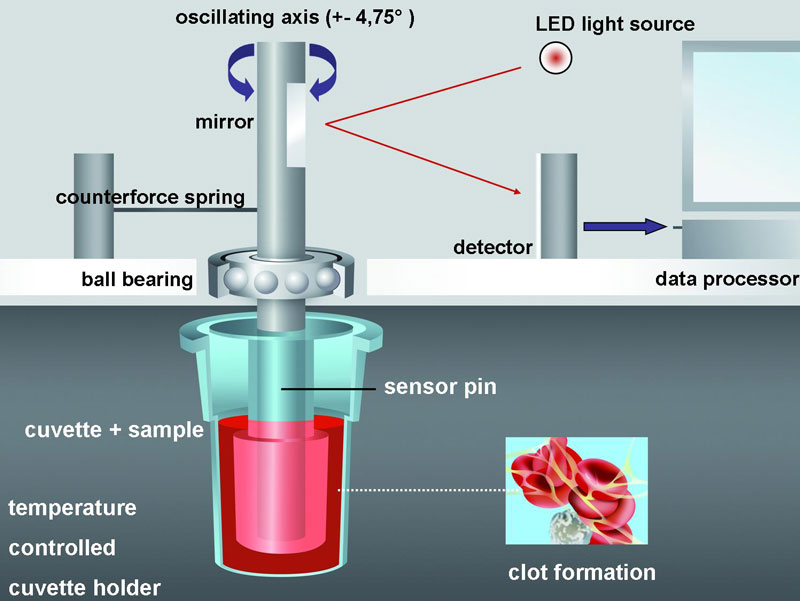 ROTEM
Kan köras vid valfri temp.
Kan inte bedöma effekt av vWf brist, ASA/P2Y12 inhibitors eller OAK (Waran,Pradaxa eller Eliquis).
Är beroende av noggrannheten hos den som gör analysen.
ROTEM baserad POC  kortar optid, minskar reoperationer, minskad morbiditet, kortar THIVA-tid och minskar blodtransfusioner.
Thromboelastography (TEG) or thromboelastometry (ROTEM) to monitor haemostatic treatment versus usual care in adults or children with bleedingAnne Wikkelsø 1, Jørn Wetterslev, Ann Merete Møller, Arash AfshariA Cochrane database syst review
Authors' conclusions: There is growing evidence that application of TEG- or ROTEM-guided transfusion strategies may reduce the need for blood products, and improve morbidity in patients with bleeding. However, these results are primarily based on trials of elective cardiac surgery involving cardiopulmonary bypass, and the level of evidence remains low. Further evaluation of TEG- or ROTEM-guided transfusion in acute settings and other patient categories in low risk of bias studies is needed.
Historik (NUS)
Thorax köper en ROTEM 2008 
Analysen har centraliserats till blodcentralen sedan 2014
Eget normalmaterial.
Provskickade i rörposten
Analys påbörjad inom 5 min.
Vad mäts med TEG/ROTEM
Analyserar stor del av koagulationen i helblod.
1. Störd aktivering (trombin burst)
2. Störd clotformering/stabilitet 
3. Ökad stabilitet över tid-fibrinolys
Vad mäts med TEG/ROTEM
EXTEM och INTEM är globala tester där koagulationsprocessen igångsätts motsvarande INR och APTT. Man får en bra uppfattning om koaguleringen i helhet. 
FIBTEM är ett test för att mäta fibrinogenets bidrag till koagulationen. Testen innehåller en substans som eliminerar trombocyter i koagulationsprocessen.. 
APTEM innehåller ett ämne (aprotinin) som inhiberar fibrinolysen. Detta är värdefullt i traumasammanhang eller vid stor leverkirurgi (samt förlossning, prostatakirurgi mm) där det kan förekomma massiv fibrinolys som ibland kan omöjliggöra tolkningen av de andra testerna. APTEM aktiveras på samma sätt som EXTEM, de ska därför tolkas tillsammans.
HEPTEM är ett test för att bedöma heparineffekten på koagulationen. Testet innehåller heparinas som inaktiverar heparin. HEPTEM aktiveras på samma sätt som INTEM, båda testerna måste därför tolkas tillsammans.
Begränsningar
Effekten av de flesta trombocyt och koagulationshämmande läkemedel mäts ej tillförlitligt.
Ex: warfarin,ASA,clopidogrel,ticagrelor et.c.
Tolkning
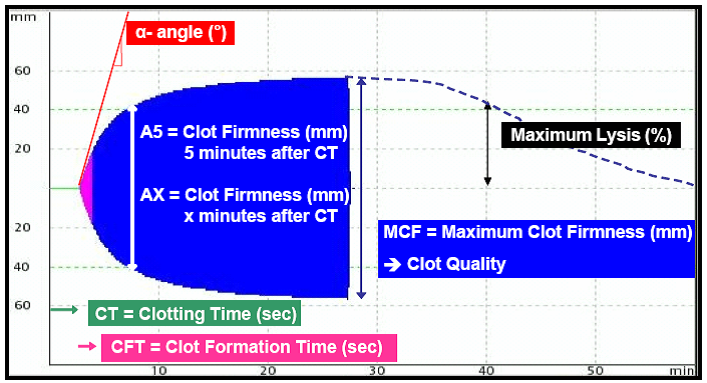 Behandlingsalgoritm vid pågående blödning
Trombocyter
A10EXT, INT < 44 mm
Eller förlängd CFT
A10 FIB < 10 mm
Nej
Ja
Fibrinogen
Ja
Protamin
Ja
CTINT > 200 sek
CT HEP << CTINT
Ja
FFP/PCC
Nej
CTEXT > 70 sek
Ja
Tranexamsyra
ML EXT60 > 15 %
Ja
Trombocytopeni
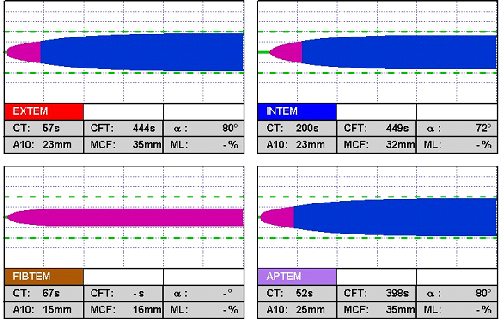 Fibrinogenbrist
Fibrinolys
Heparin
Behandlingsalgoritm vid pågående blödning
Trombocyter
A10EXT, INT < 44 mm
Eller förlängd CFT
A10 FIB < 10 mm
Nej
Ja
Fibrinogen
Ja
Protamin
Ja
CTINT > 200 sek
CT HEP << CTINT
Ja
FFP/PCC
Nej
CTEXT > 70 sek
Ja
Tranexamsyra
ML EXT60 > 15 %
Ja
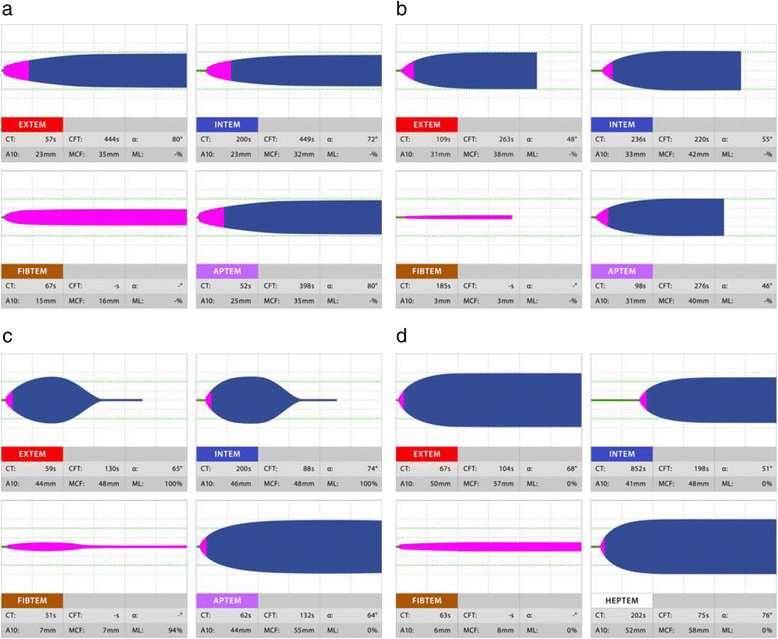 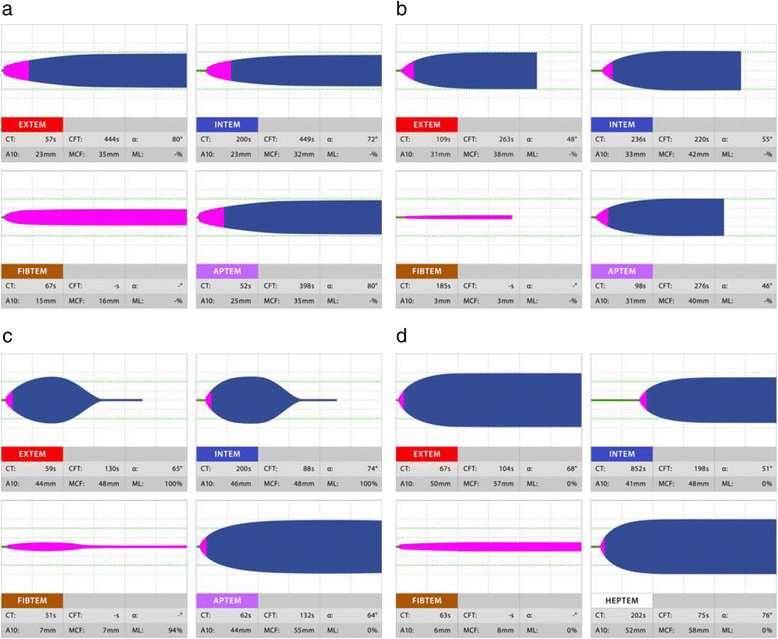 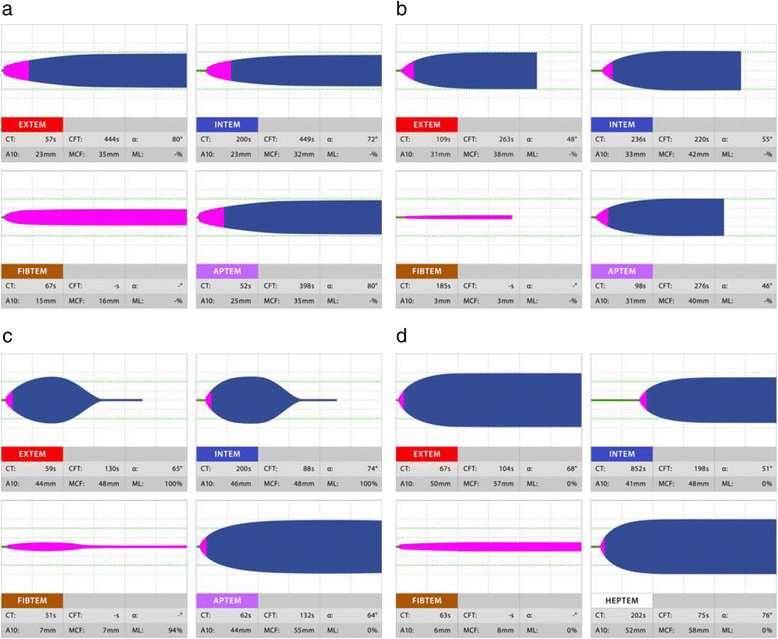 Provtagningsrutiner för ROTEM
Ett citratrör (blått)
Märk ID-etiketten med avsändare(THIVA/THXOP) klockslag,och ev Hep. (INTEM,EXTEM,FIBTEM körs alltid)
Klistra etiketten på röret. 
Skicka provet till blodcentralen i rörpost samt ring dem på 52076.
Meddela även blodcentralen om det är ”urakut”.
Svaret avläses på dator i realtid samt skickas tillbaks till avsändaren i pappersformat med rörpost.
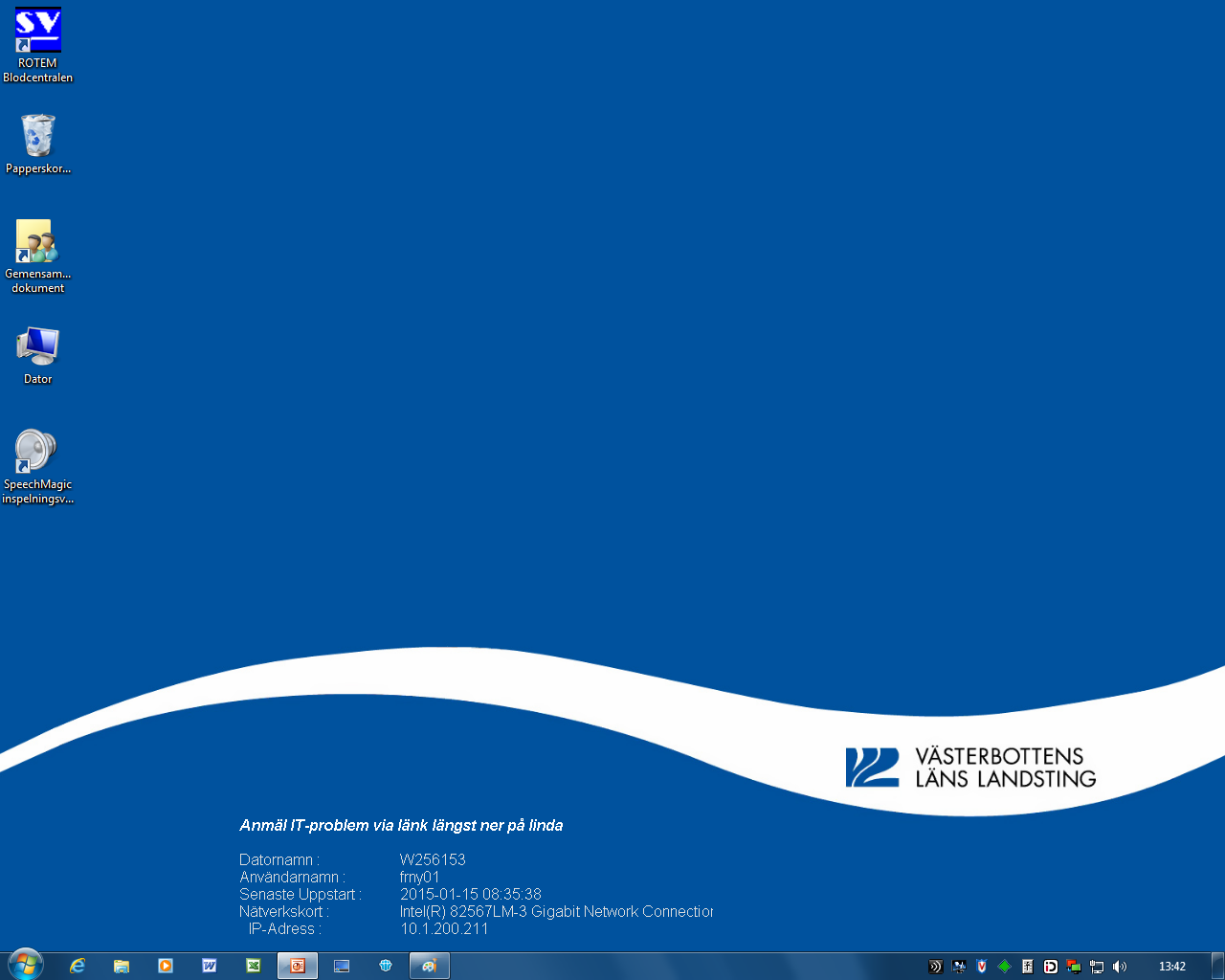 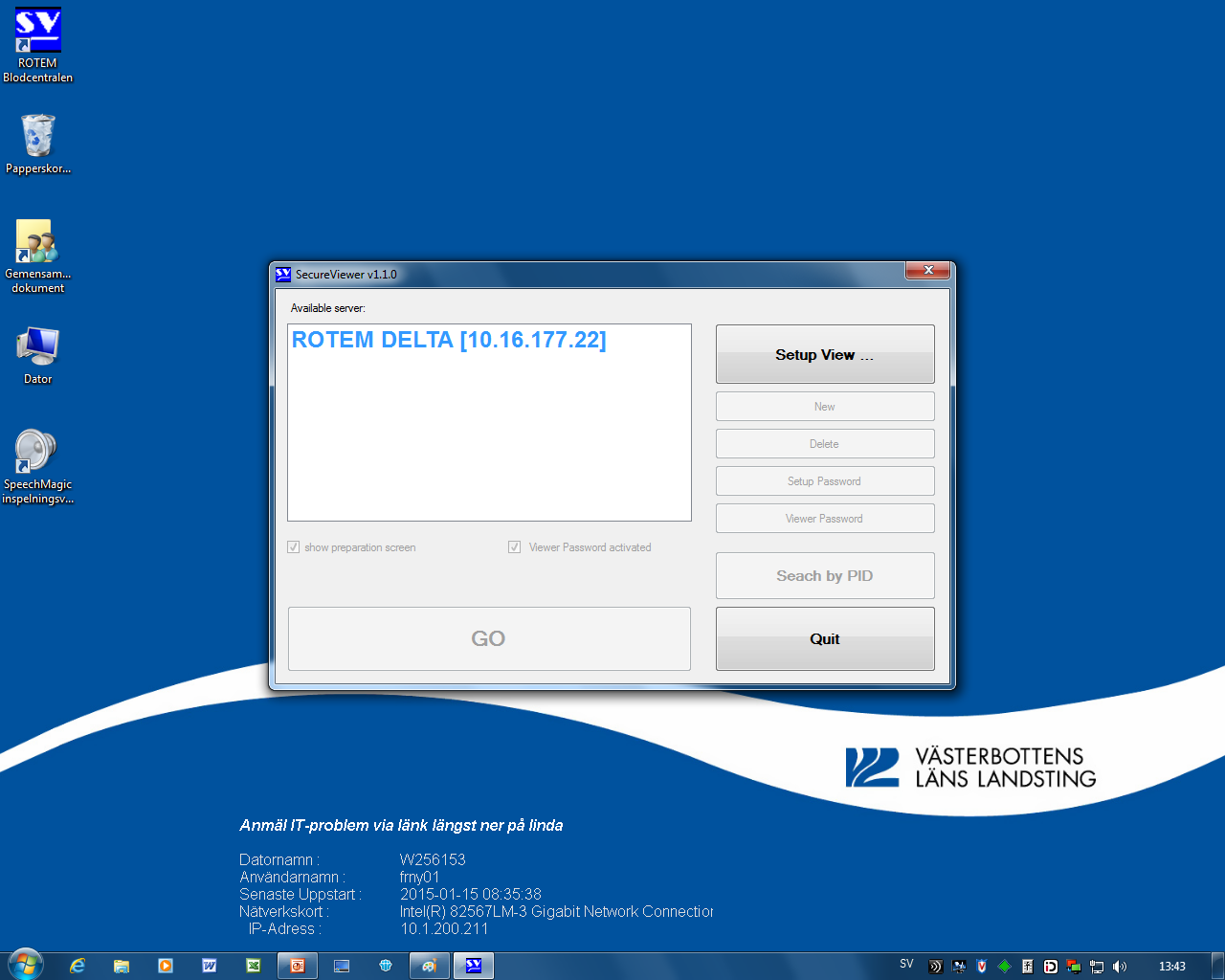 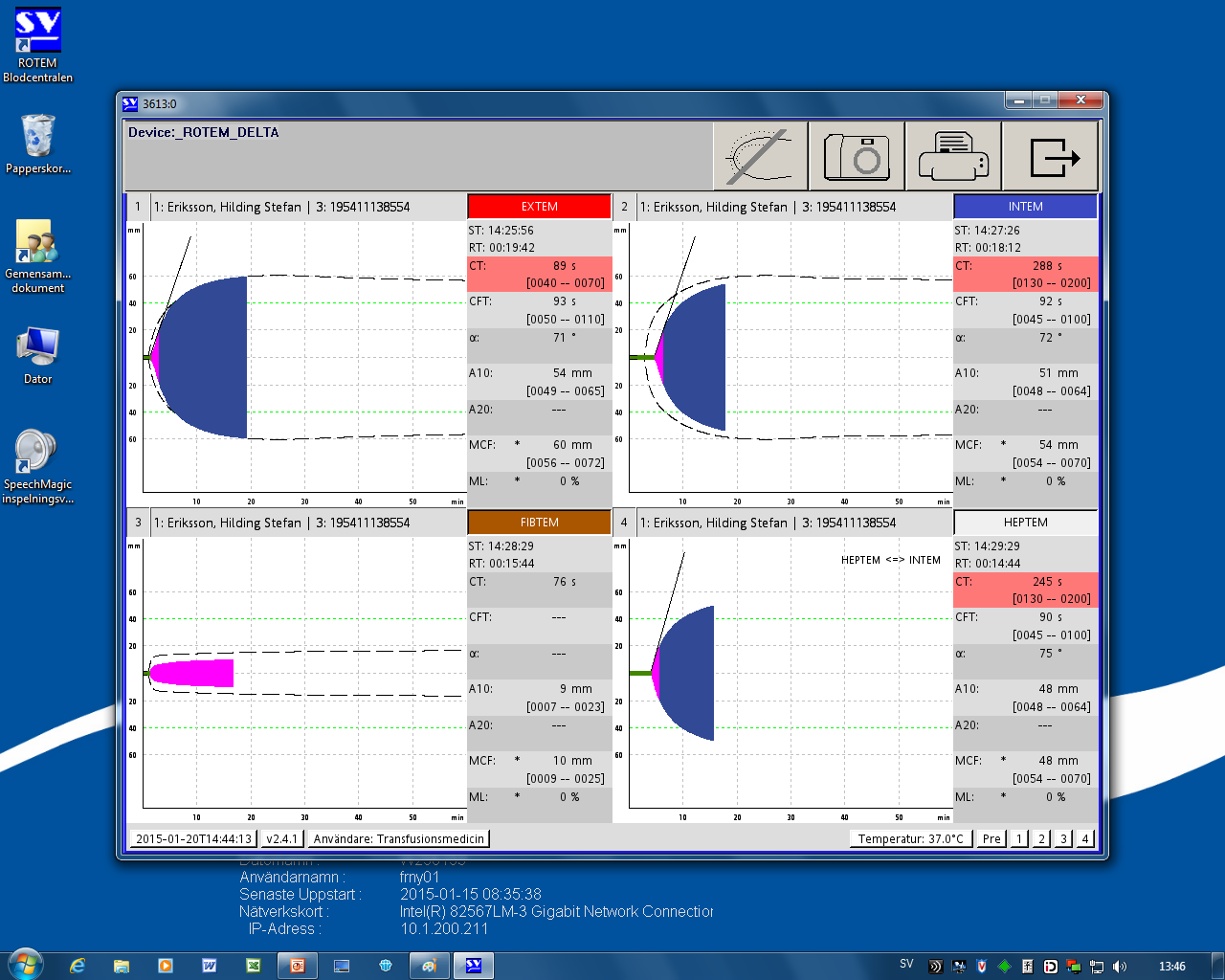 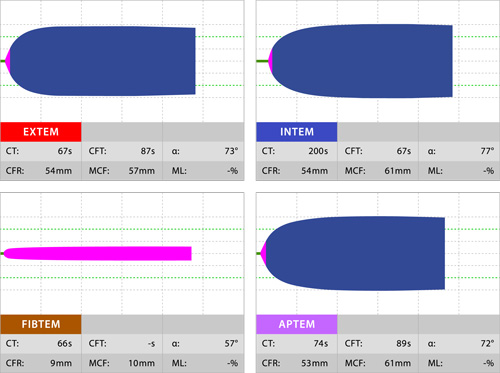 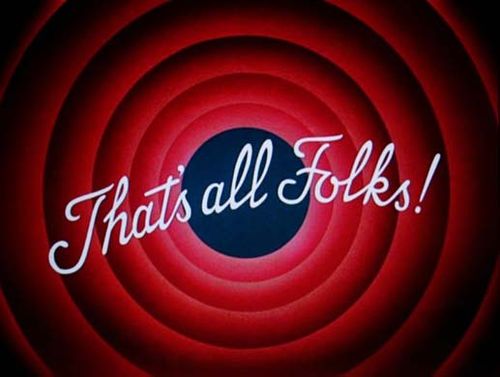